Roosevelt LLC
Roosevelt Middle School
Library Learning Center
7560 Oak, River Forest, IL  60305
2020 -2021
3,315  items checked out this school year!
Fiction
Nonfiction
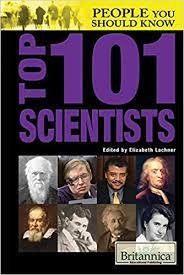 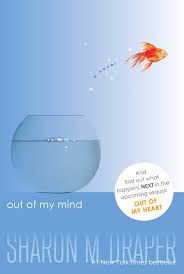 Graphic Novels
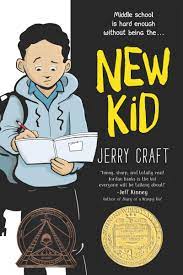 Biographies
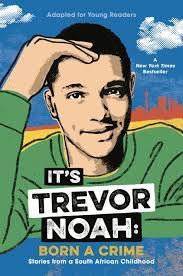 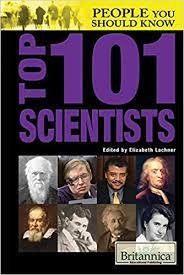 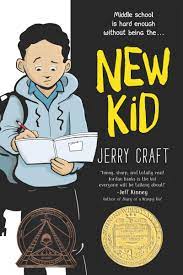 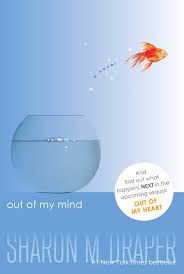 Roosevelt Top Tens for 2020 - 2021
FICTION
Out of My MindInsignificant Events in the Life of a CactusGregor the OverlanderEddie Red: Mystery on Museum MileThe War That Saved My LifeMiss Peregrine’s Home for Peculiar ChildrenAlmost HomeSpace CaseThe Fourteenth GoldfishGhost
NONFICTION
Top 101 ScientistsOceans: Dolphins, Sharks, PenguinsEverything SharksHidden Human ComputersHidden FiguresKids Top 10 Pet DogsHow Did It Really Happen?Good Night Stories for Rebel GirlsUnsung Heroes of Science1000 Makers of the Millennium
Roosevelt Top Tens for 2020 - 2021
GRAPHIC NOVELS
New KidSmileGutsReal FriendsAwkwardStickman Odyssey #1Class ActAmulet #1SistersGhosts
BIOGRAPHY
It’s Trevor Noah: Born a CrimeMuhammad AliLouis ArmstrongWho Was Jane Austen?Who Was Lucille Ball?Coco ChanelWho Was Walt Disney?Notorious RBGWho Is Ruth Bader Ginsburg?You Wouldn’t Want to be Joan of Arc!
Some of the Research done with the  LLC
Famous Francophones
Harlem Renaissance
Japanese American Internment
Berlin Olympics 1936
Atomic Bomb
Les Pays Francophone
Famous People of Hispanic Heritage
Nazi Occupation of Poland
Holocaust
Code Talkers
Nazis
1990s Cuba
Modern Syria
England during WWII
Spanish Virtual Trip
Argument & Advocacy
Plastic Pollution
Zoos
Sharks
Underwater Exploration
Space Exploration
Extreme Sports
Activism & Community Service
National Parks
Staff Resources                                Technology in the LLC
Roosevelt LLC Professional Collection
Educator’s Explora
ERIC
Professional Development Collection
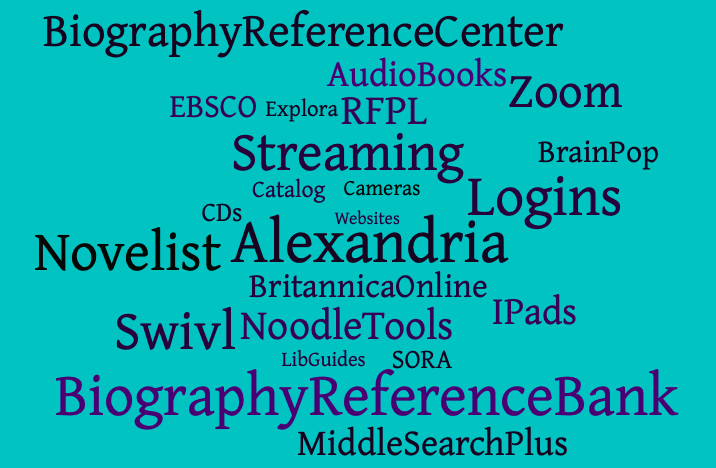 LibGuides - research assistance, subject guides and useful resources compiled especially for Roosevelt students by the library staff - 104 Guides, 8364 Views
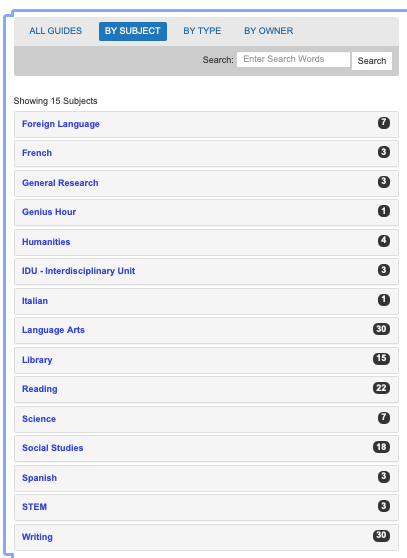 Most Used Guides 2020 - 2021
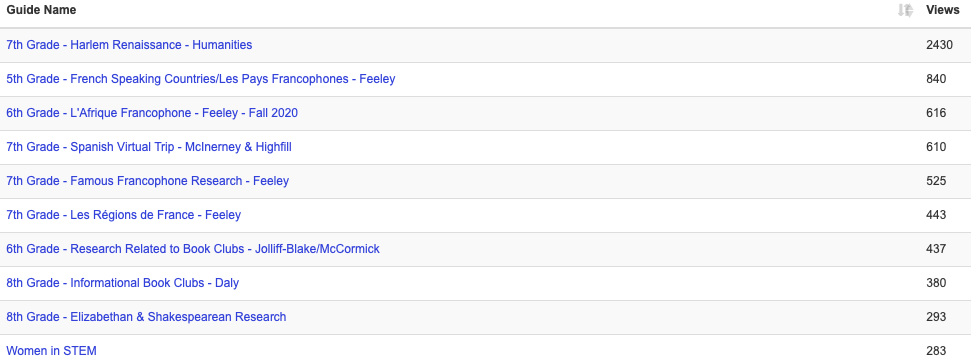 Roosevelt LLC Online Research Tools
Distance Library
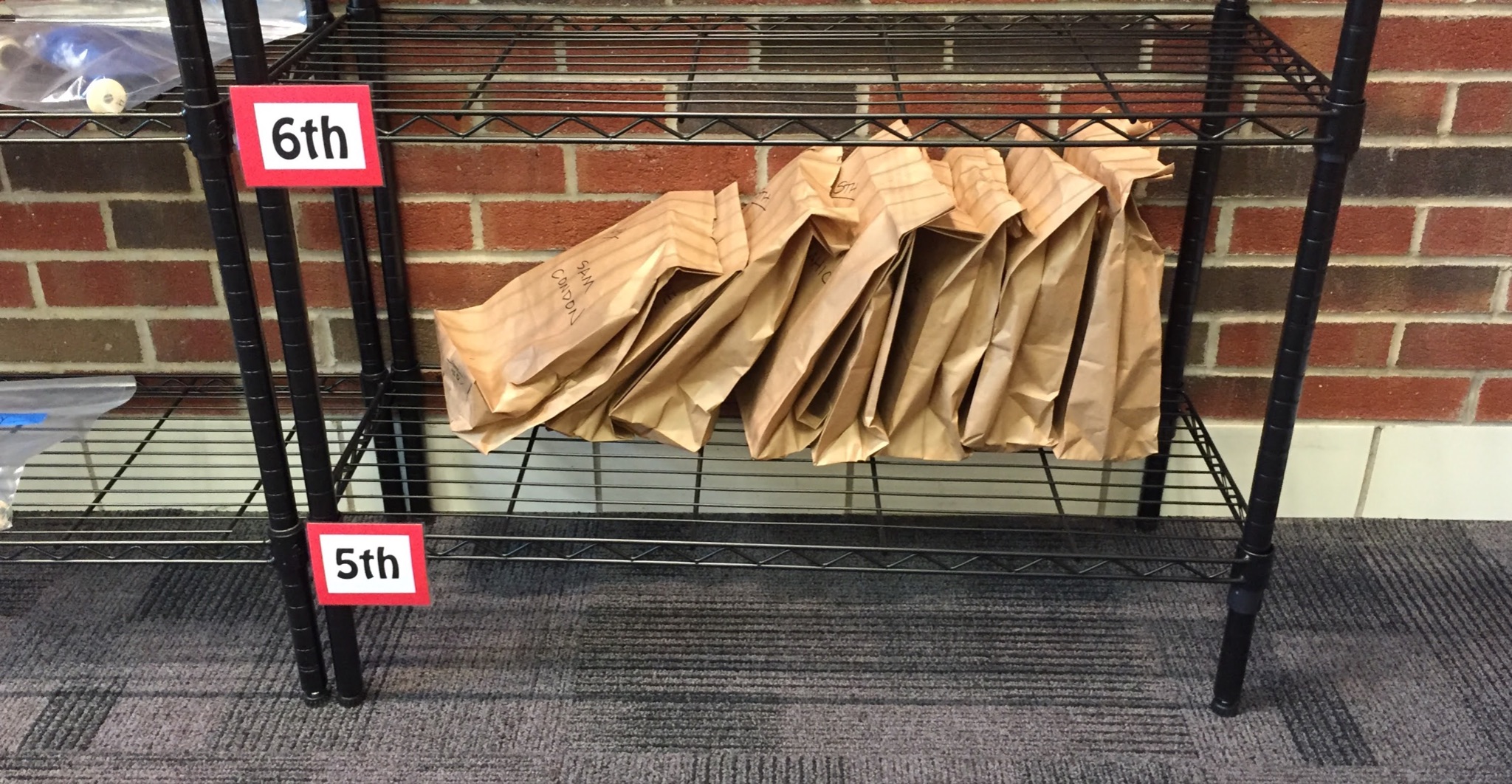 Grab and Go Book Check Out
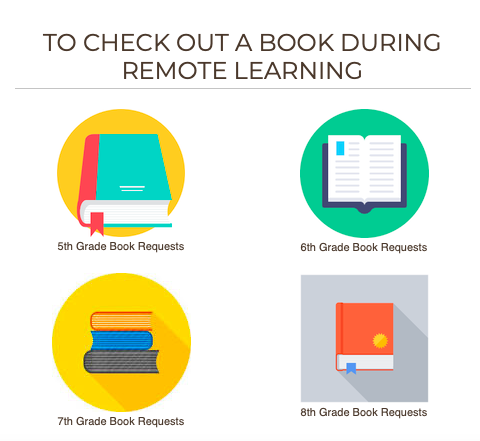 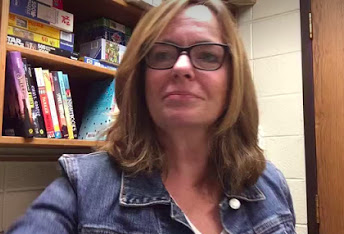 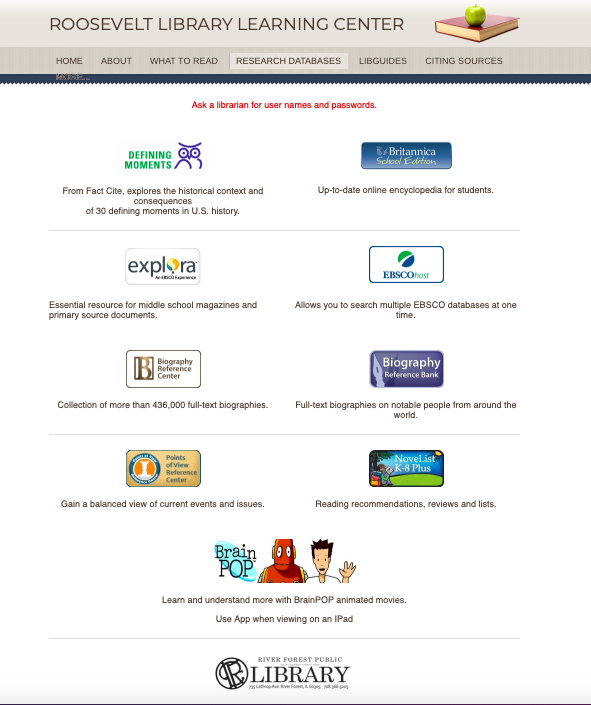 417 + 
Classroom Book Talks* 
 *spoken with the intent to convince someone to read a book
Zoom Open House
Online Databases from Roosevelt LLC
Reading Olympics
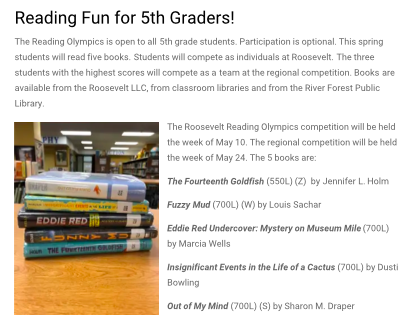 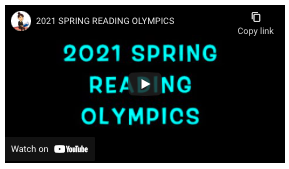 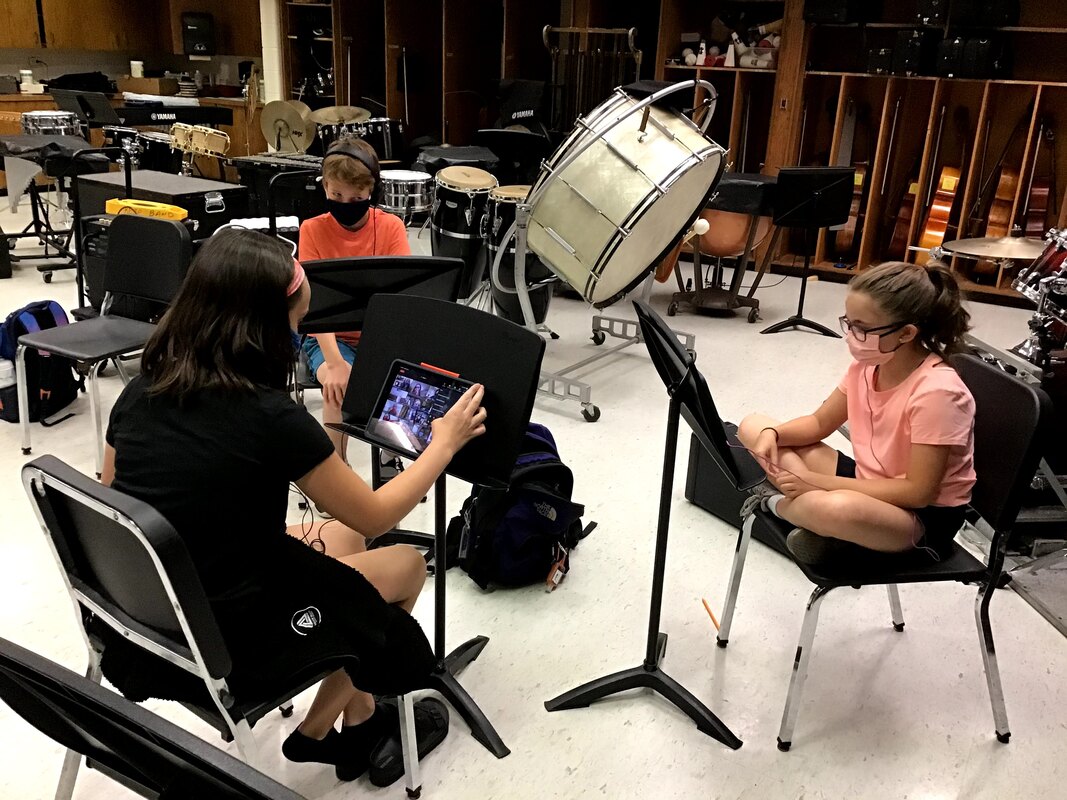 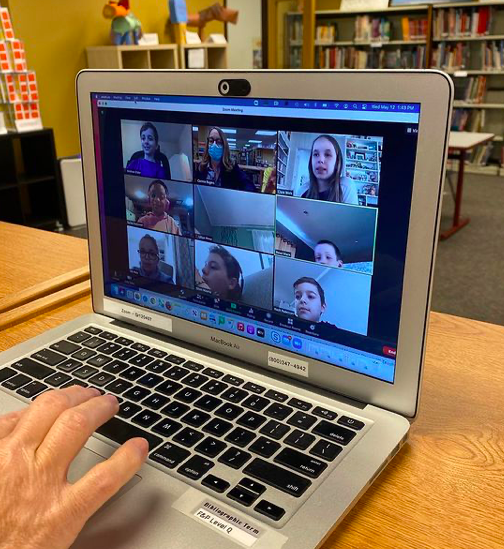 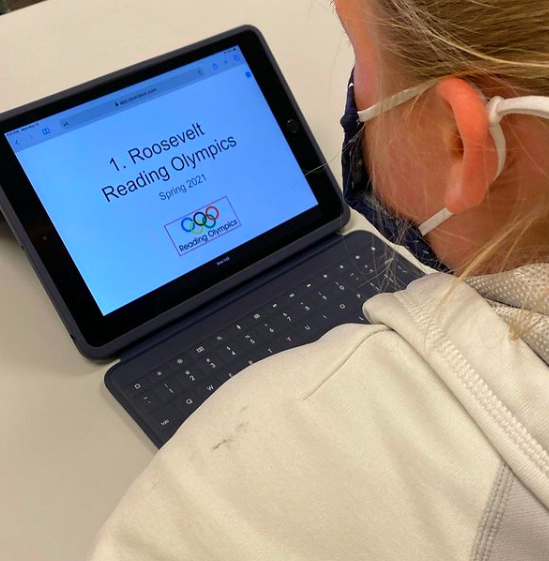 Via Zoom and in person
Regional Champs
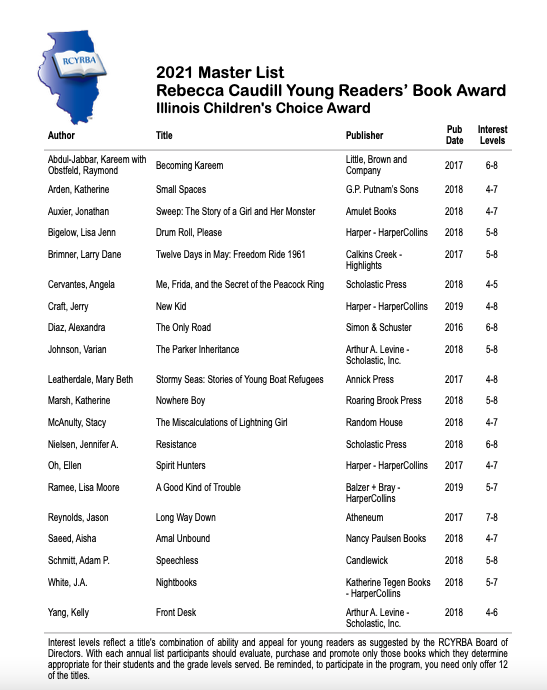 Caudill Reading
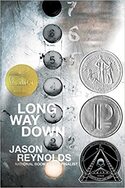 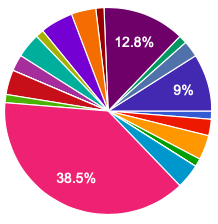 Voted Roosevelt’s favorite
Which ones did you read?
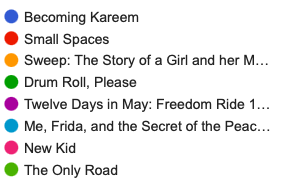 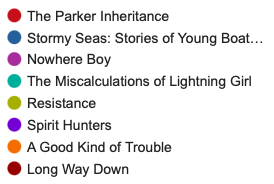 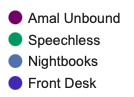 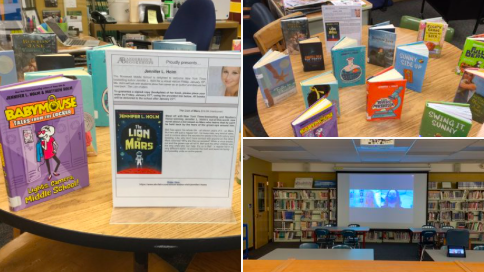 Author Visits
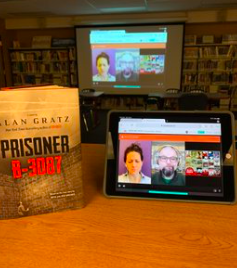 Jennifer L. Holm
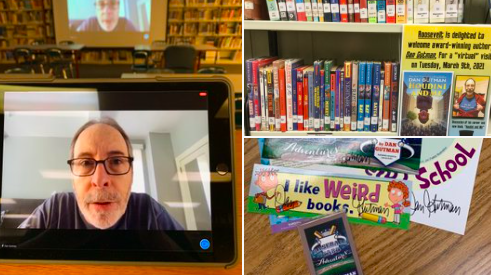 Alan Gratz
Dan Gutman
Book Fairs
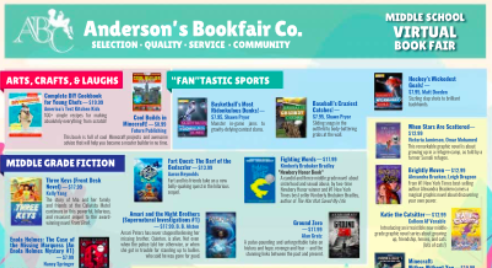 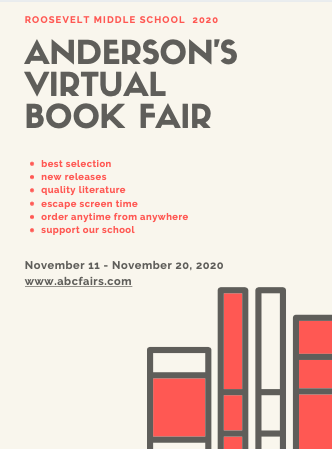 TWO Book Fairs this year!!
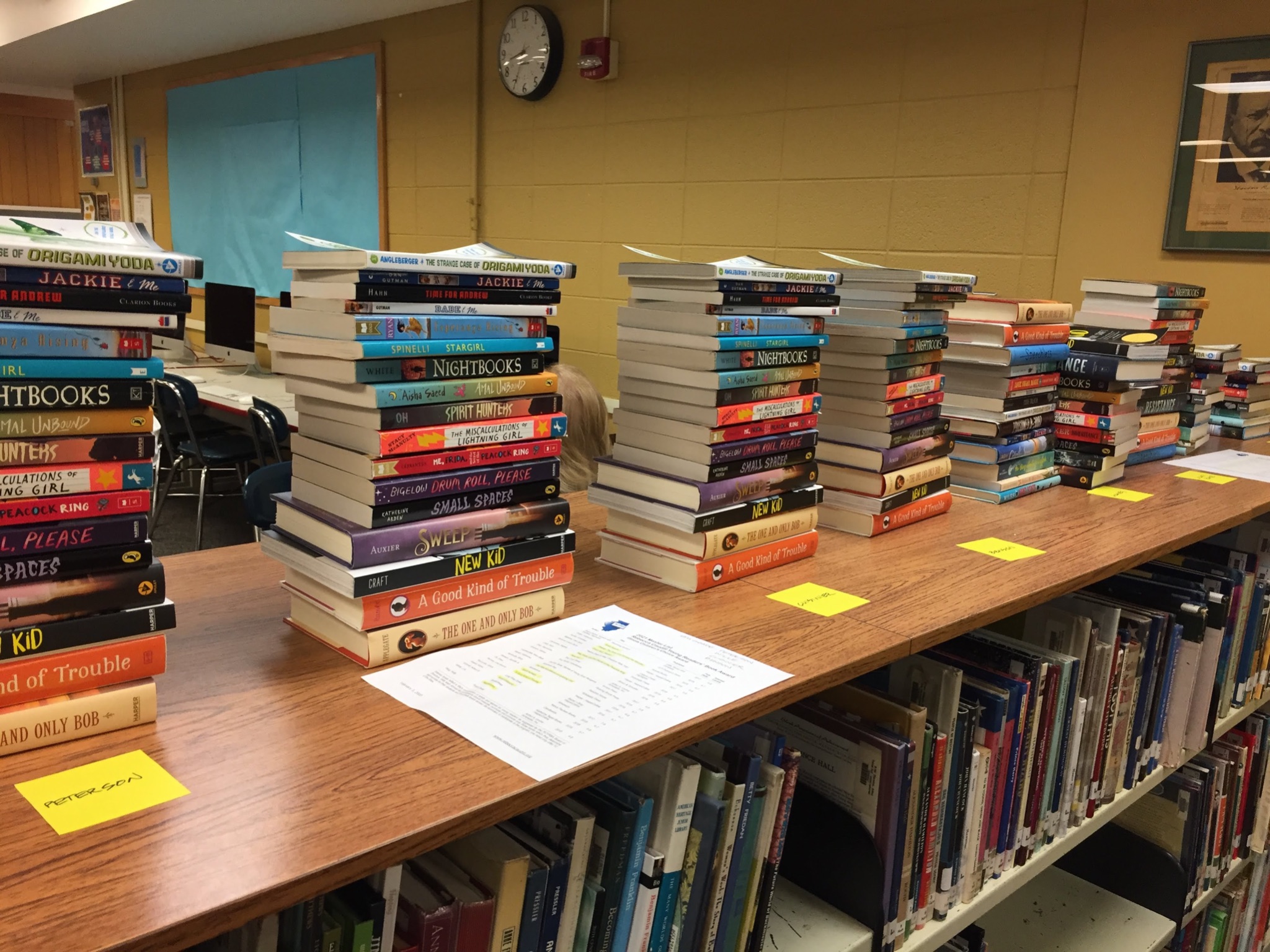 More from the LLC
Gifts to classroom libraries from the LLC
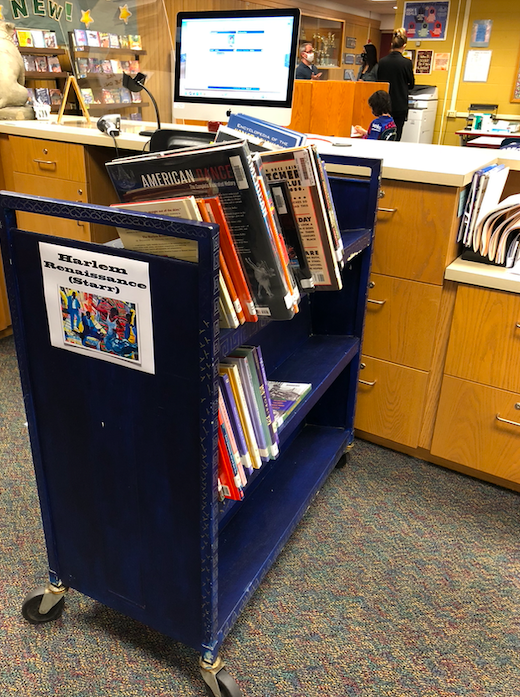 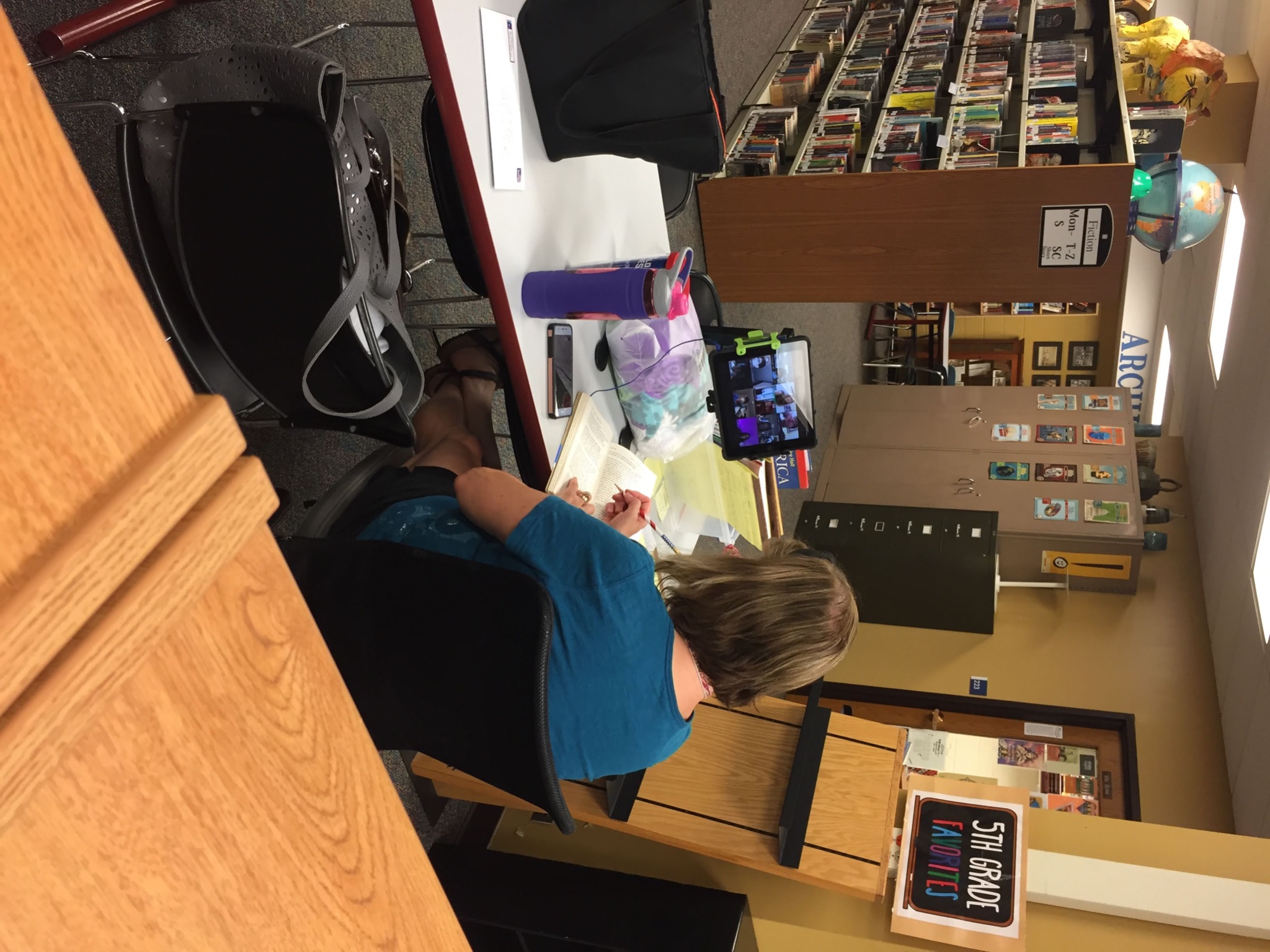 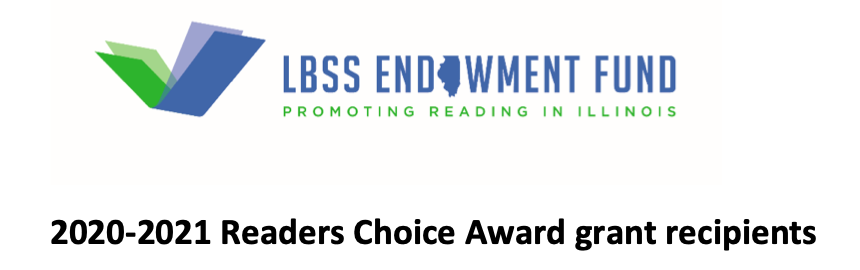 Lots of hardworking Aides in the LLC
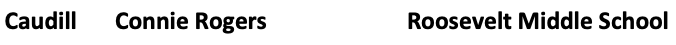 Research carts are back!
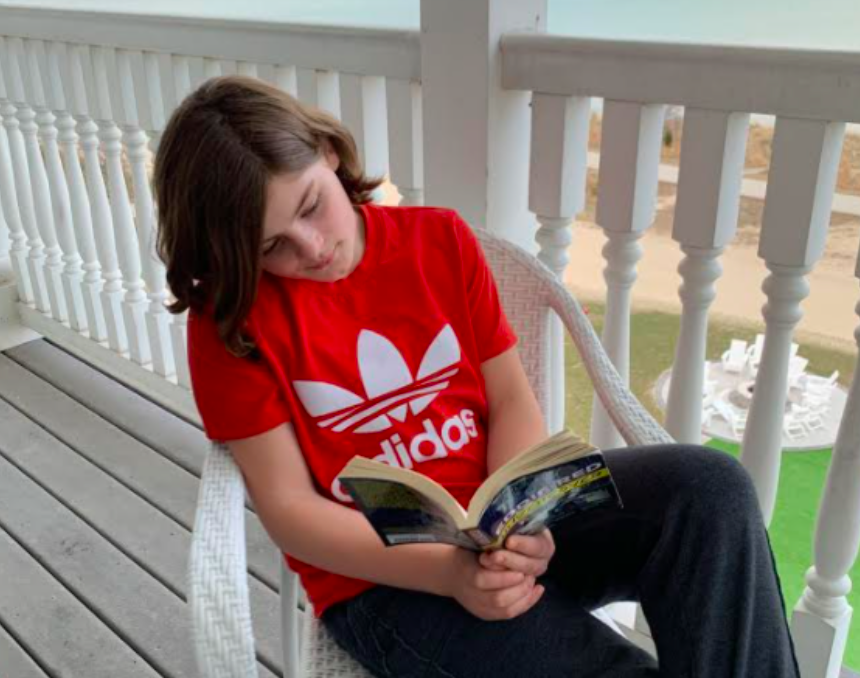 Spring Break Selfies
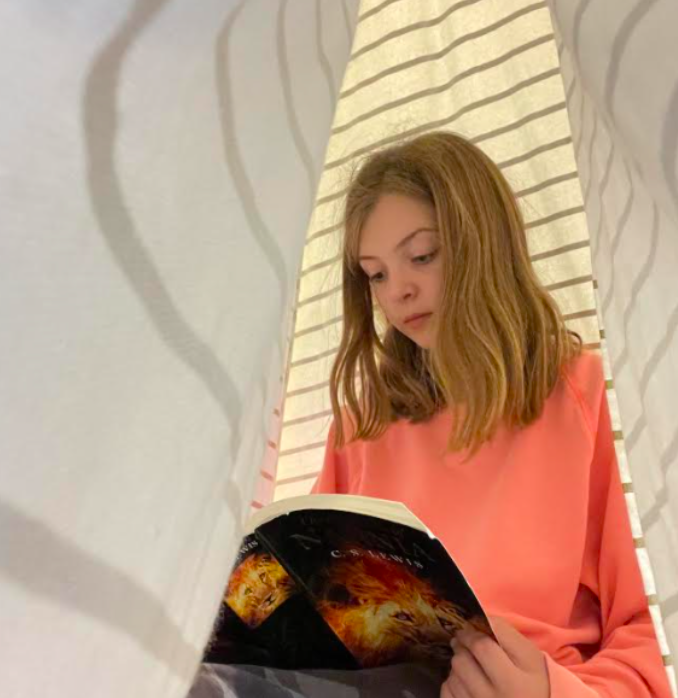 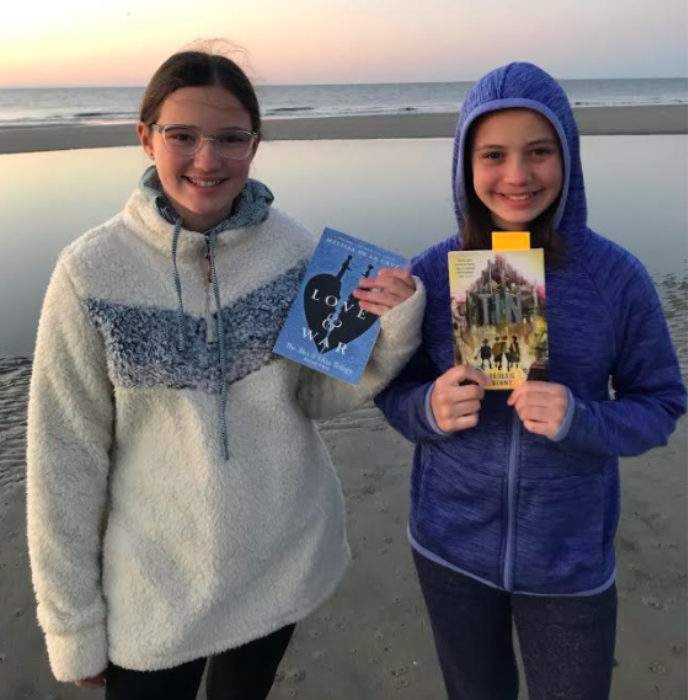 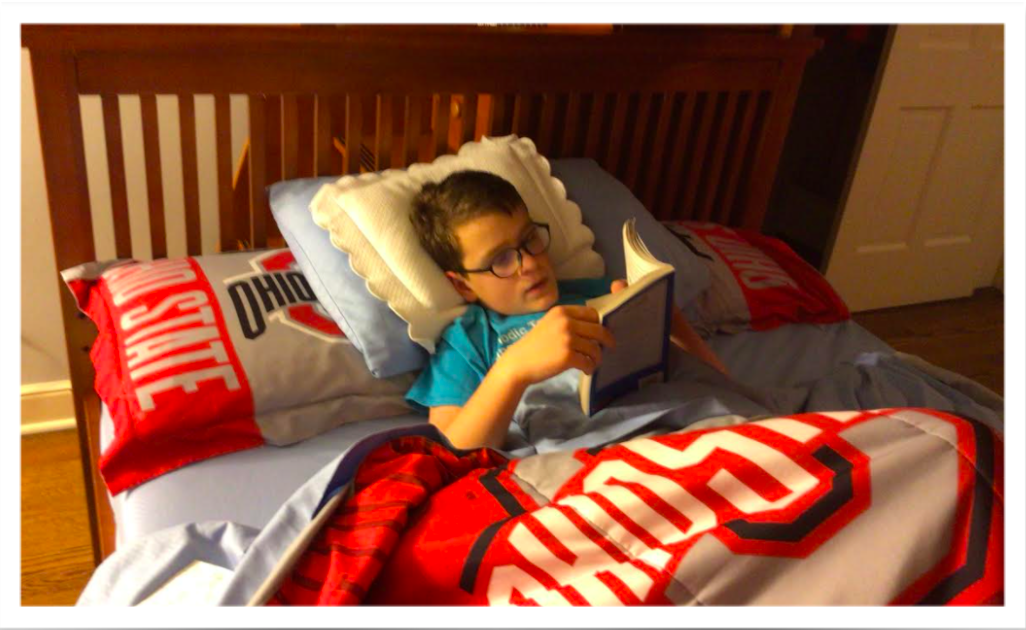 Stay in touch with the LLC!
LLC Website
Twitter - LLC
Twitter - Mrs. Ziegler
Reading Olympics
Caudill Reading List
Roosevelt Archives on Instagram
Mrs. Connie Rogers
School Library Media Specialist

Roosevelt Middle School
7560 Oak
River Forest, IL  60305
(708) 366-9230

rogersc@district90.org